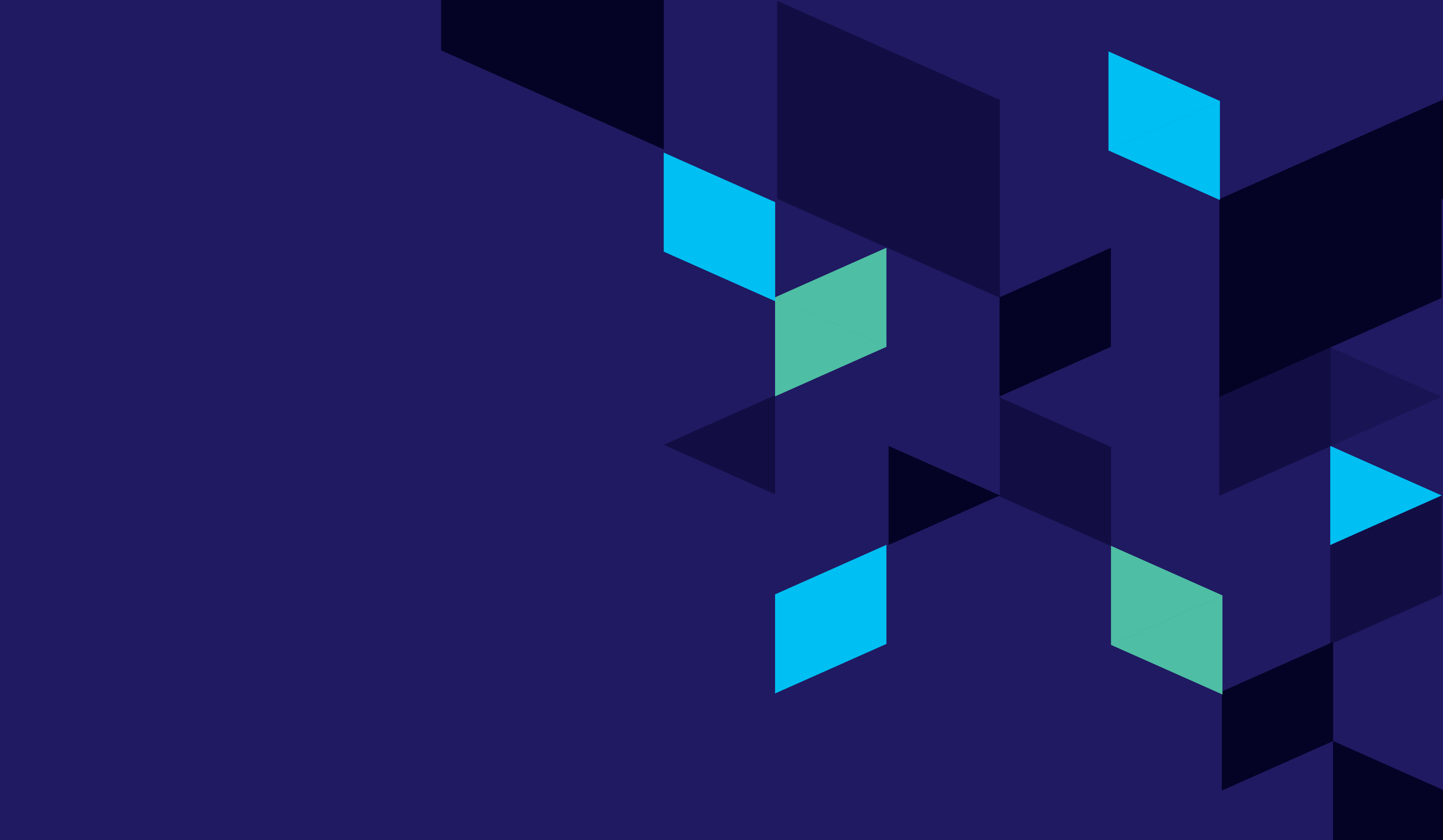 July 18, 2024
Question of the Week:
“
Which states have passed data privacy laws in the U.S.?
”
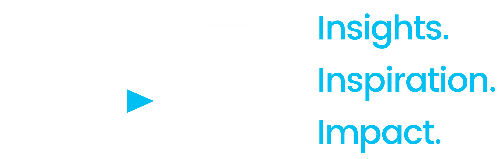 As of July 2024, 19 states have now enacted comprehensive data privacy legislation with another six states actively reviewing a bill for regulation
WA
U.S. State Privacy Legislation Tracker
MT
ME
Legend
ND
OR
=Law Passed & Signed
  (19 states)
WI
VT
MN
NY
SD
NH
ID
WY
MA
=Active Bill In Committee
  (6 states)
MI
NV
PA
RI
IA
NE
UT
CT
OH
IN
=Inactive Bill
  (9 states)
NJ
CO
DE
MO
WV
IL
KS
CA
MD
VA
=No Comprehensive Bill   ..Introduced Yet
  (16 states)
KY
AZ
NC
NM
TN
TX
AR
OK
SC
GA
AL
MS
LA
AK
FL
HI
Source: IAPP, ‘US State Privacy Legislation Tracker 2024,’ as of 7/8/24.
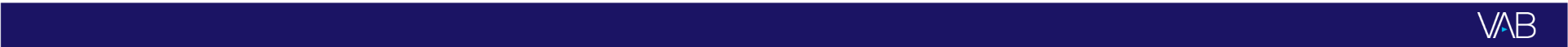 This information is exclusively provided to VAB members and qualified marketers.
PAGE 2
Data privacy regulations through state legislations now collectively cover over 40% of total U.S. HHs, a significant increase in just the last two years
% of Total U.S. HH Population in States That Have Signed Laws on Data Privacy
This patchwork of regulations makes measurement, and abiding by all the separate state laws, more challenging for brands.
# of states:
1
3
5
12
19
Source: IAPP, ‘US State Privacy Legislation Tracker 2024’, as of 7/8/24. *Nielsen Universe Estimates, January 1, 2024, Total U.S. HHs.
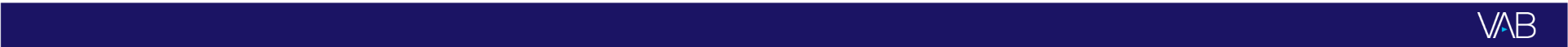 This information is exclusively provided to VAB members and qualified marketers.
PAGE 3
Download our full report below to learn how marketers can protect their customers and brand as data privacy legislation continues to increase
Click report cover below to download
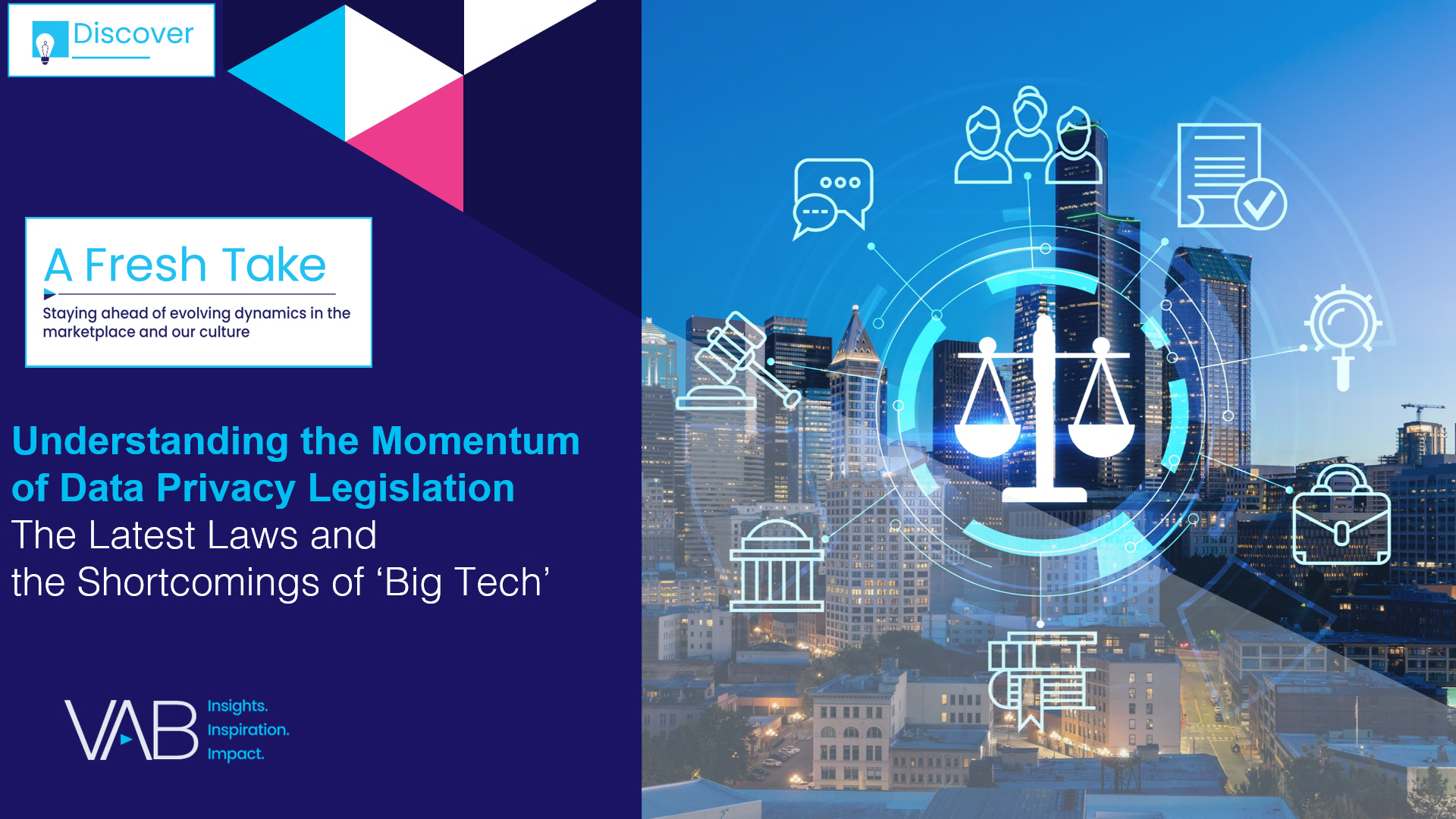 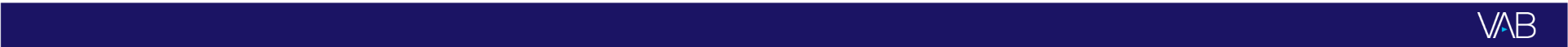 This information is exclusively provided to VAB members and qualified marketers.
PAGE 4
Also check out our complete three-part series which will help you understand, decode and navigate data privacy and security
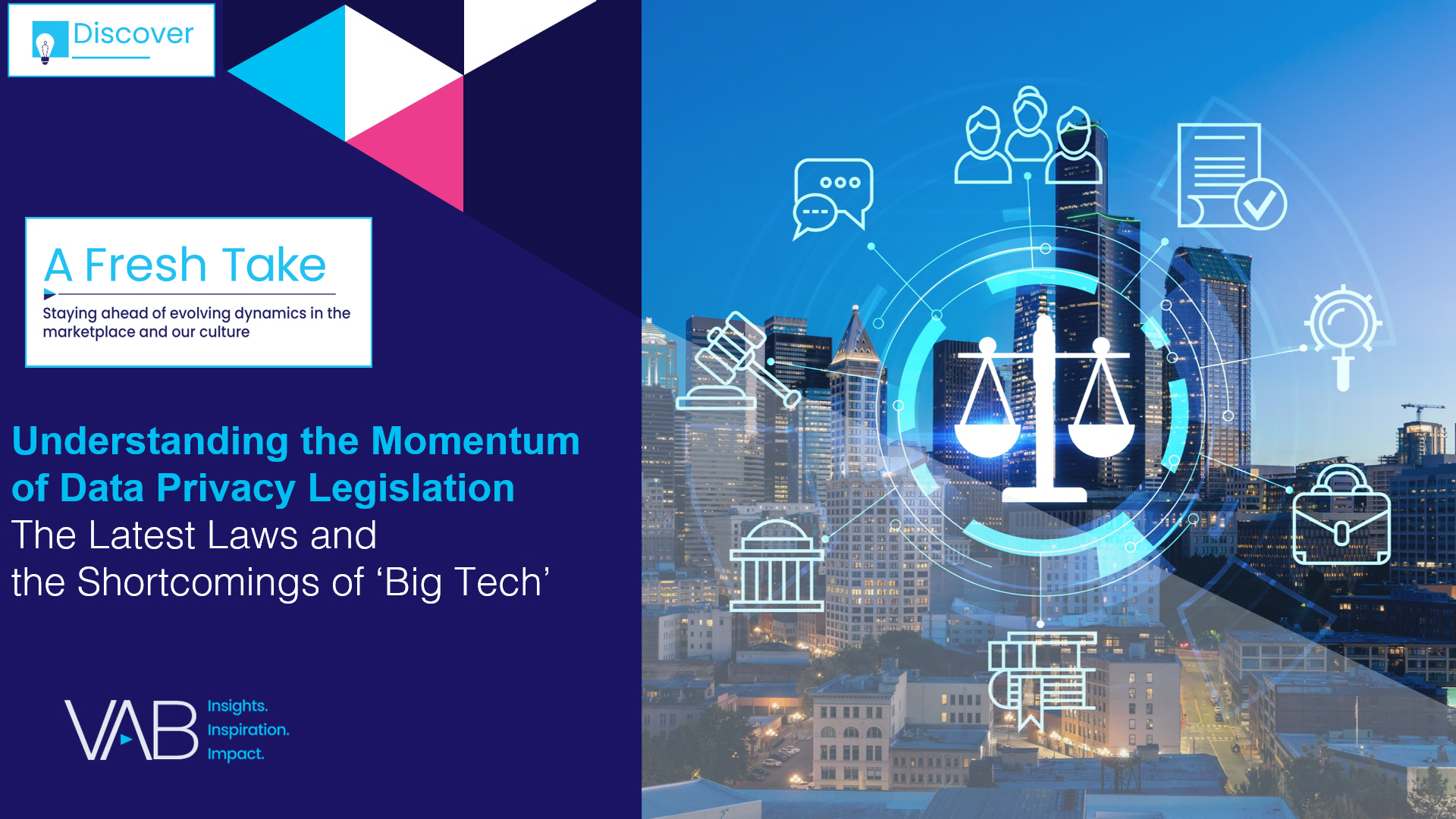 UNDERSTAND
The momentum of data privacy & security legislation
click here to download
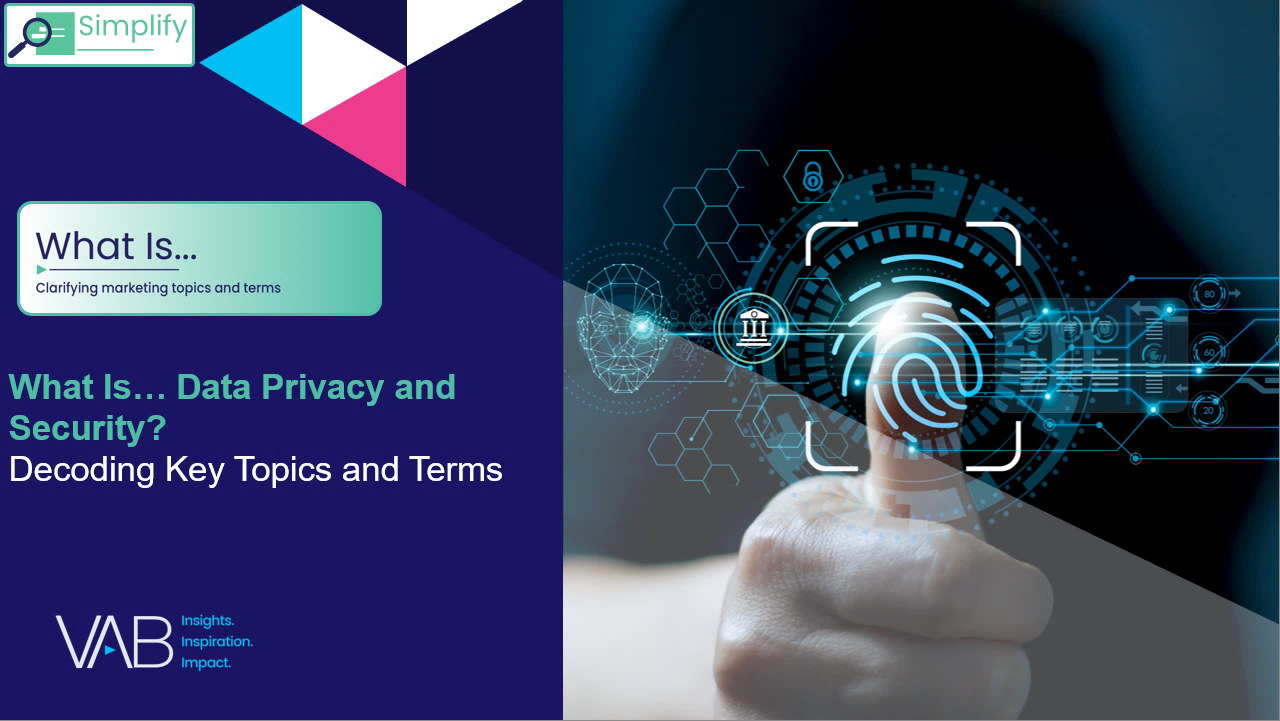 DECODE
data privacy and security
click here to download
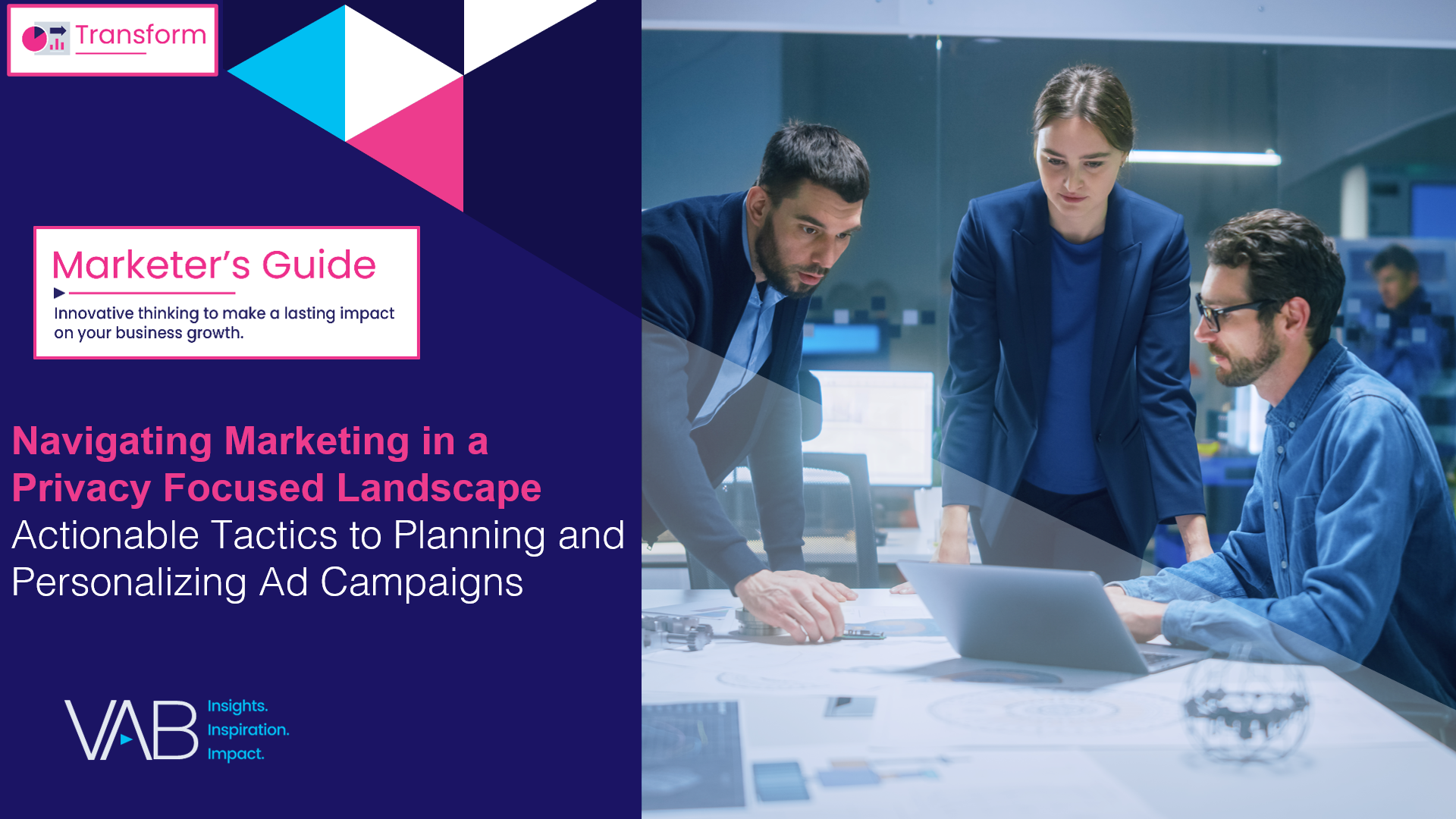 NAVIGATE
NAVIGATE
Marketing in privacy focused landscape
Marketing in privacy focused landscape
click here to download
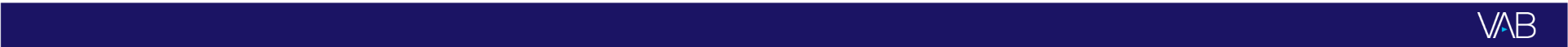 This information is exclusively provided to VAB members and qualified marketers.
PAGE 5
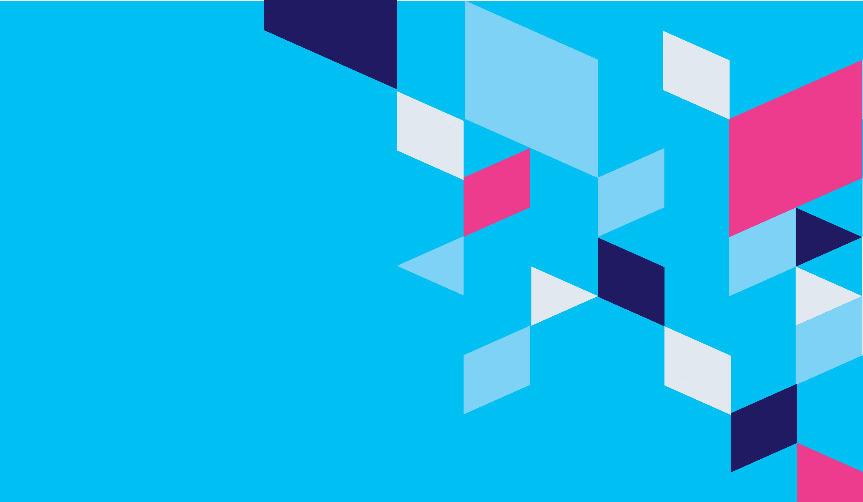 About VAB
VAB plays a dual role in the video advertising industry. We are leading the change to bring about a more innovative and transparent marketplace. We also provide the insights and thought leadership that enables marketers to develop business-driving marketing strategies.

Drawing on our marketing expertise, we simplify the complexities in our industry and discover new insights that transform the way marketers look at their media strategy.
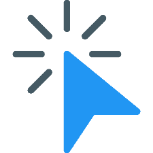 We are committed to your business growth and proud to offer VAB members, brand marketers and agencies complimentary access to our continuously-growing Insights library. Get immediate access at theVAB.com.
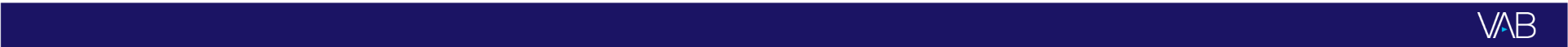 This information is exclusively provided to VAB members and qualified marketers.
PAGE 6